BUCKET 
DRUMMINGKARATE
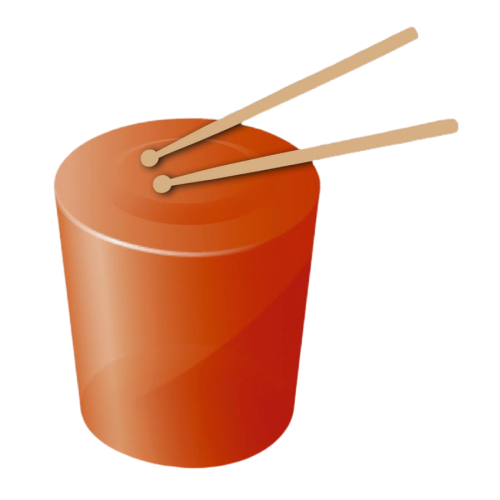 Important stuff you need and will use.
Good luck and have fun!
Click on the bucket for some fun grooves.
BUCKET DRUMMING RUBRIC
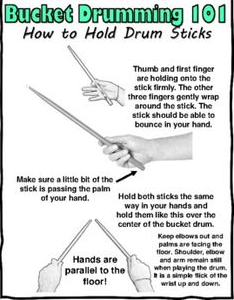 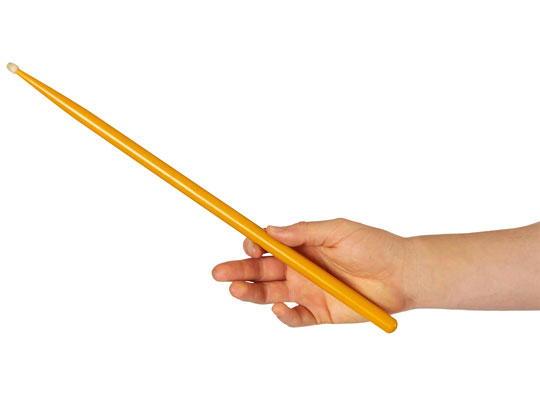 Proper Drumstick Grip
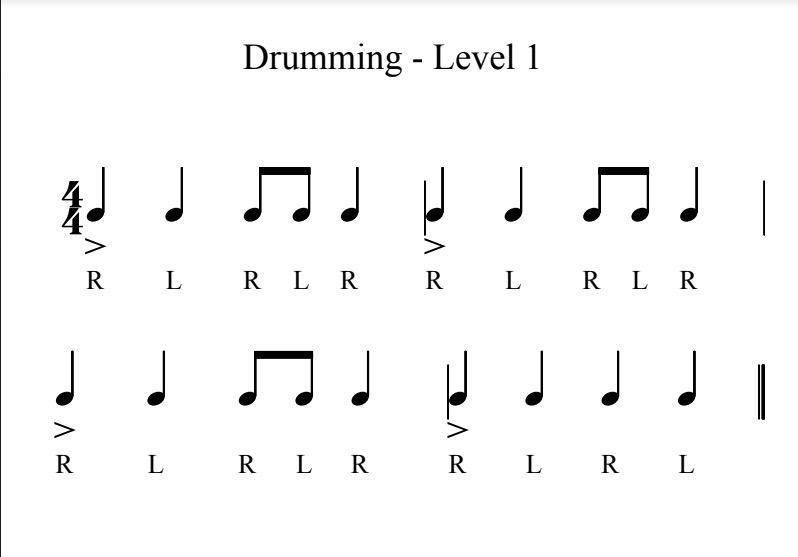 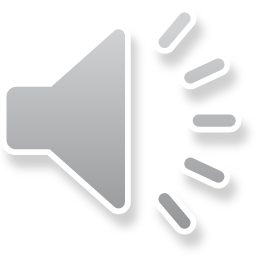 White Belt
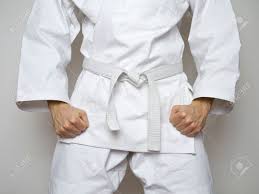 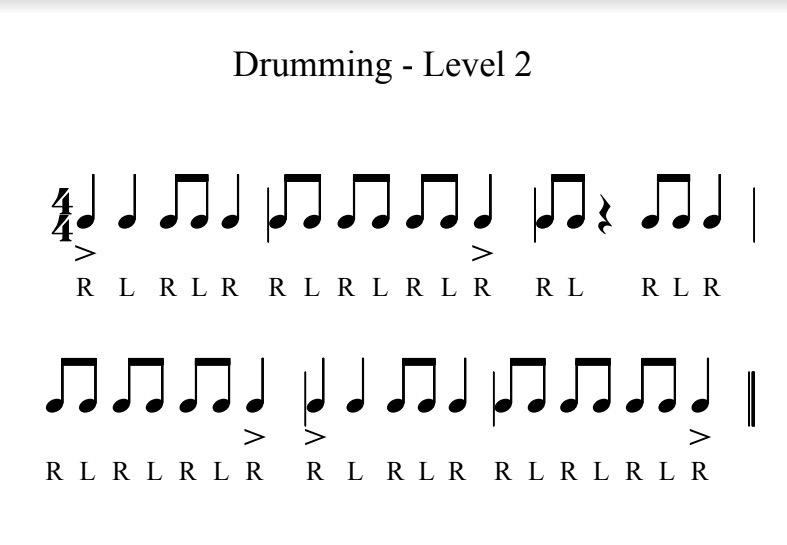 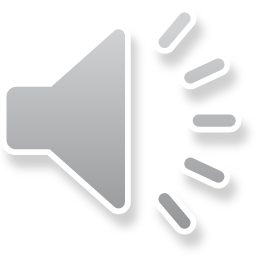 Yellow Belt
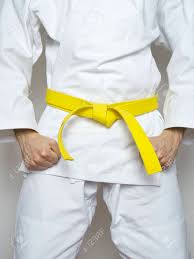 To exceed expectations, try drumming the accent notes on the rim.
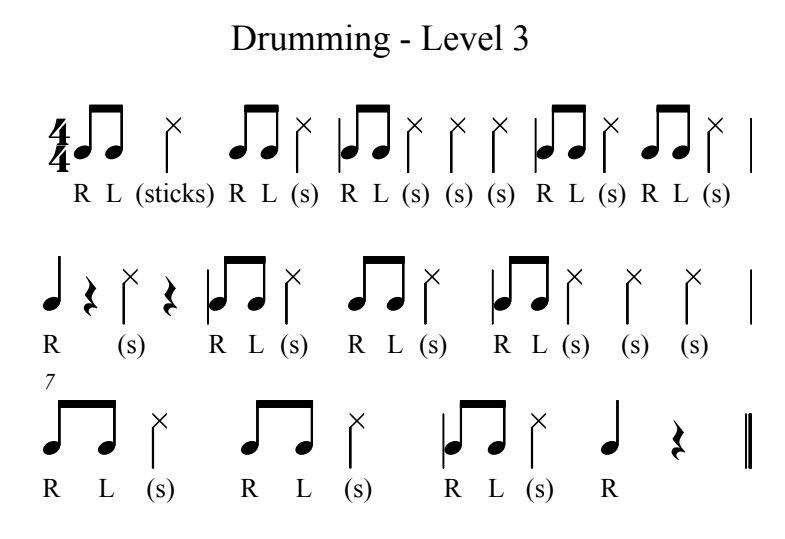 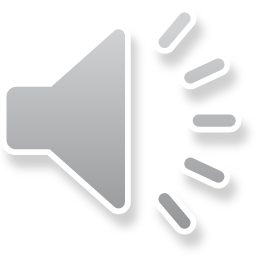 Orange Belt
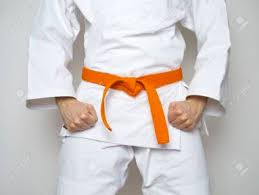 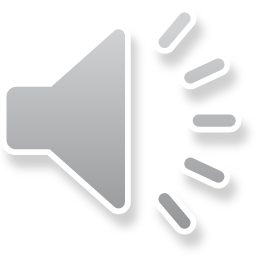 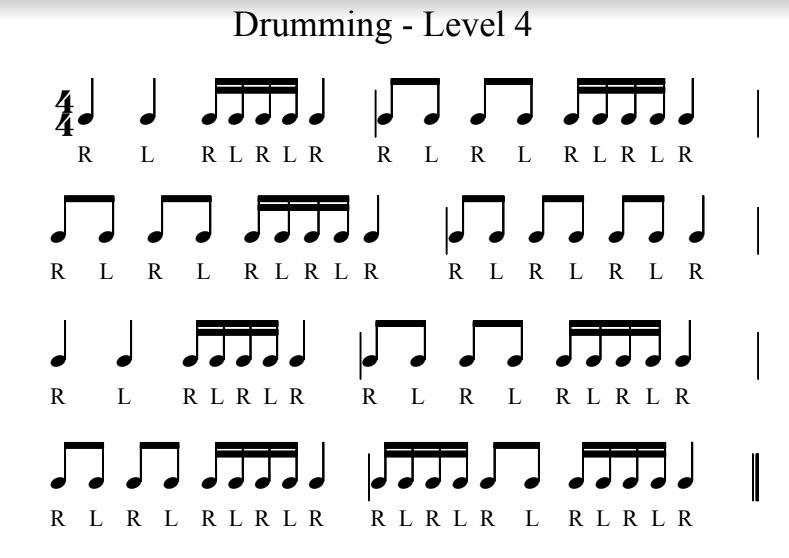 Green Belt
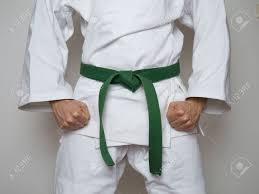 As an extension, begin the song at a mf marking, in m.5 come to a sudden piano dynamic and in the last measure play a subito forte.
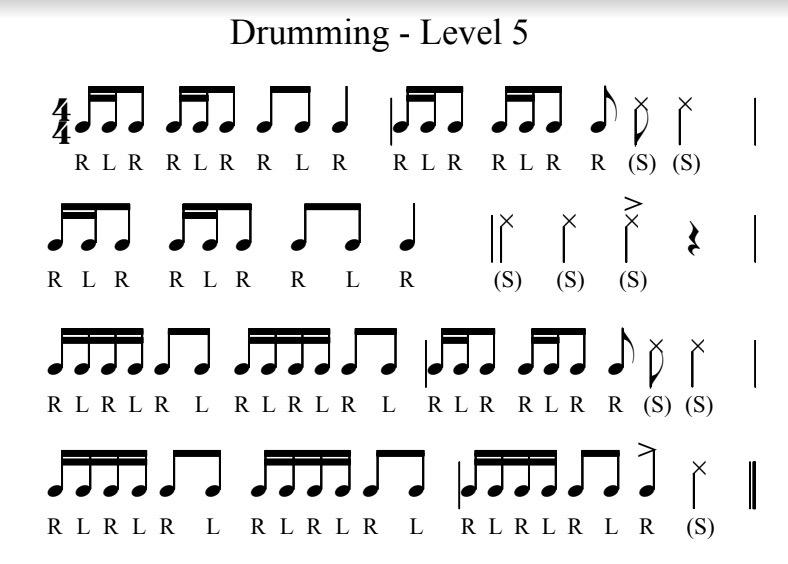 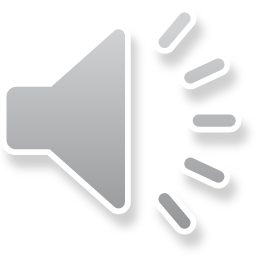 Blue Belt
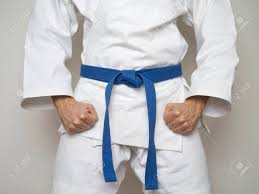 At the end of measures 2,4,6,and 8, hit the side of the bucket. 
The last measure use both sticks for the accented note.
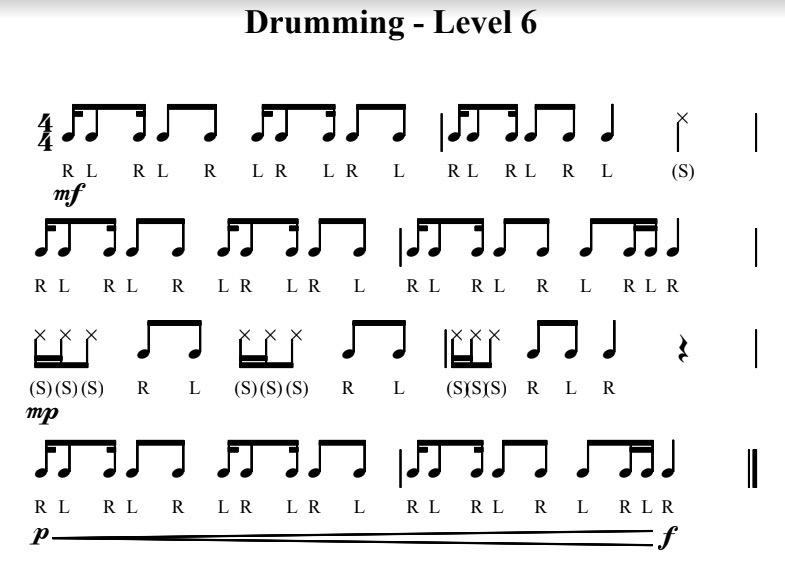 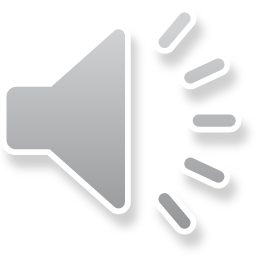 Red Belt
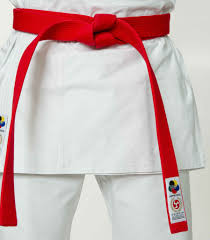 Start off slowly and make sure you pay attention to the sticking. When you are comfortable with that then add in the dynamics.
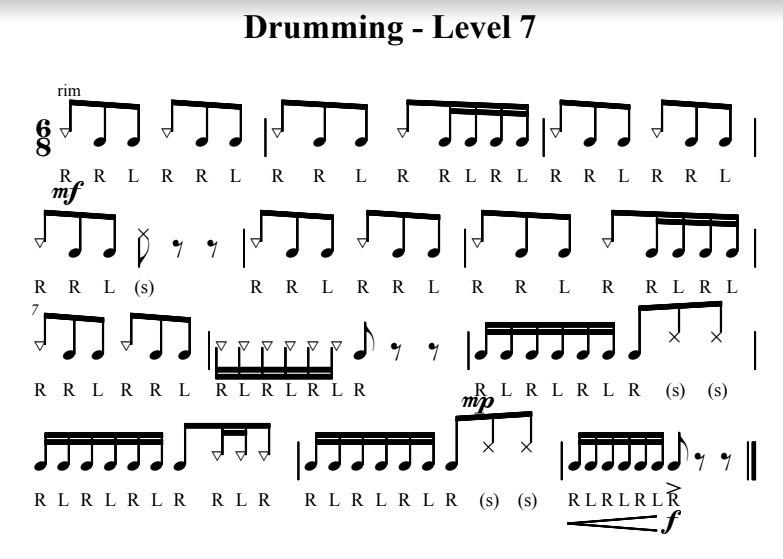 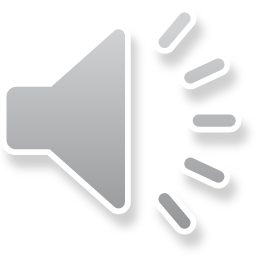 Black Belt
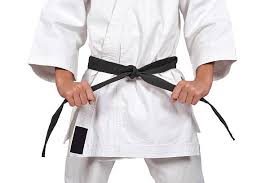 In the last measure, don’t forget to start at the top of the bucket and work your way to the centre for a great crescendo!